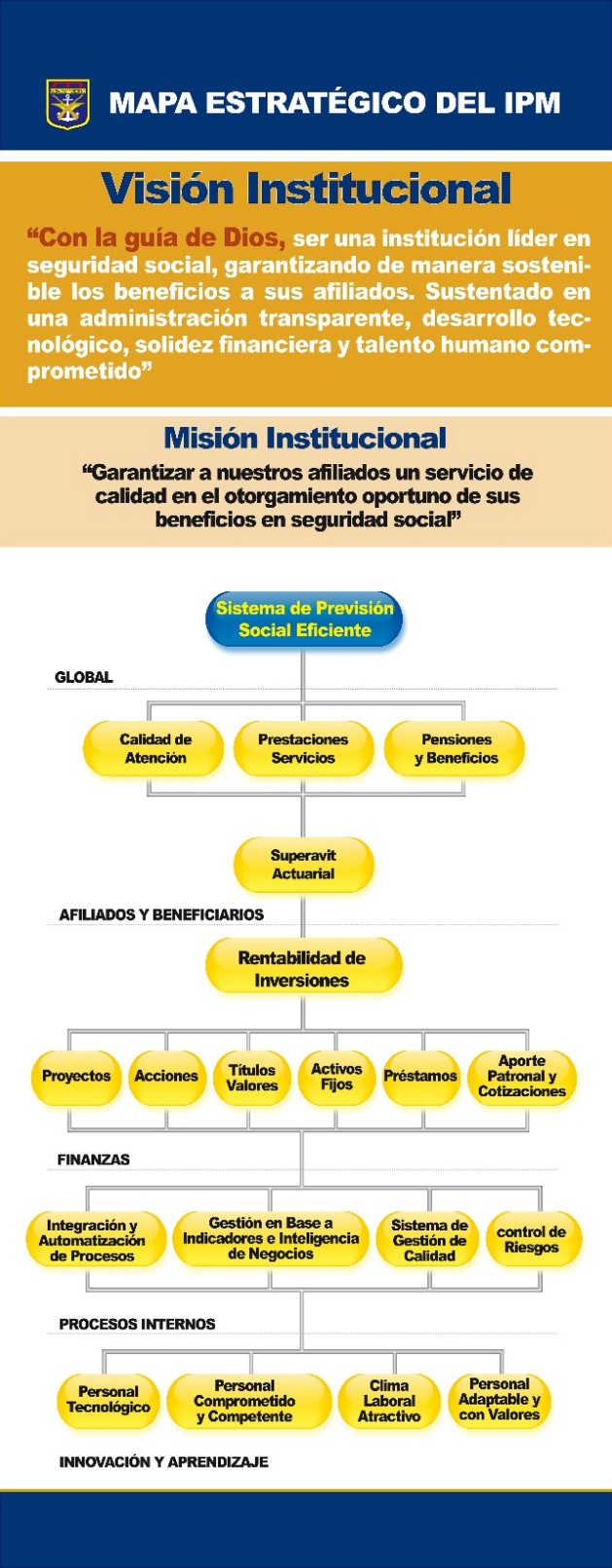 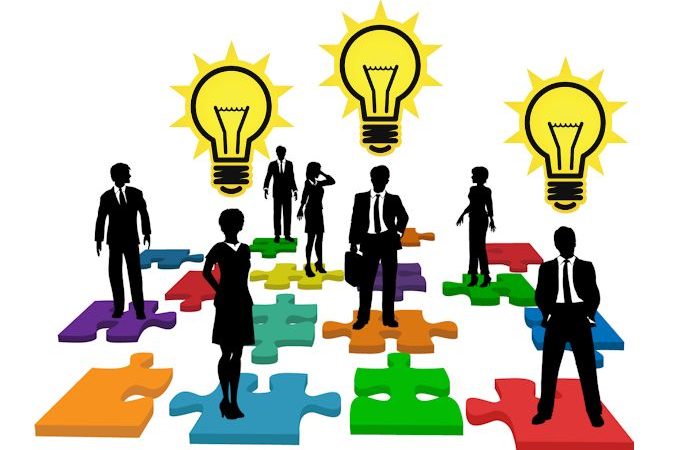 PERSPECTIVA DE INNOVACIÓN Y APRENDIZAJE
PESPECTIVA DE INNOVACIÓN Y APRENDIZAJE-RESULTADOS CONSULTORÍA POR PNUD

LÍNEA DE TIEMPO
Puesta en Marcha
2019
Mandos Medios
Mandos Intermedios
V
Ente Supervisor
V
V
Órgano de Admón.
1
Ene 
2019
V
Comité de PIA
V
8-31 Oct
V
8-31 
Oct
s
28
Sep
s
27 
Sep
s
s
Operaciona-lización de la Perspectiva de Innovación y  Aprendizaje
6-7
 Sep
Socialización a los Señores Jefes de Depto. del IPM
s
Socialización a los Señores Jefes de División del IPM
s
Remisión de respuestas a examen de la CNBS
Aprobación por parte de la Junta Directiva del IPM
Presentación a Comité de PIA
2018
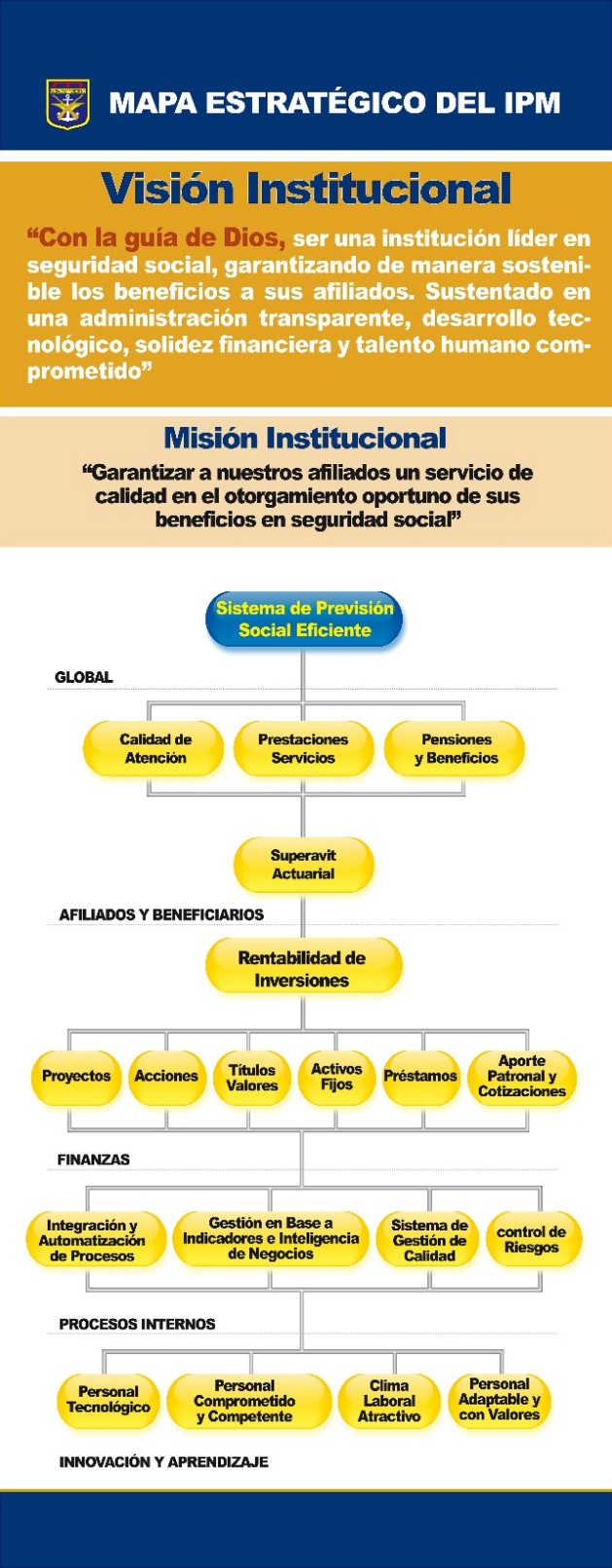 RELACIÓN CAUSAL
CAPITAL HUMANO =CAPITAL INTELECTUAL
ACTUALIZACIÓN DE PIA
ESTRUCTURA ORGANIZACIONAL
LINEA DE TIEMPO
ENE
MAR
AGO
ABR
SEP-DIC
MAY
JUN
FEB
MUCHAS GRACIAS